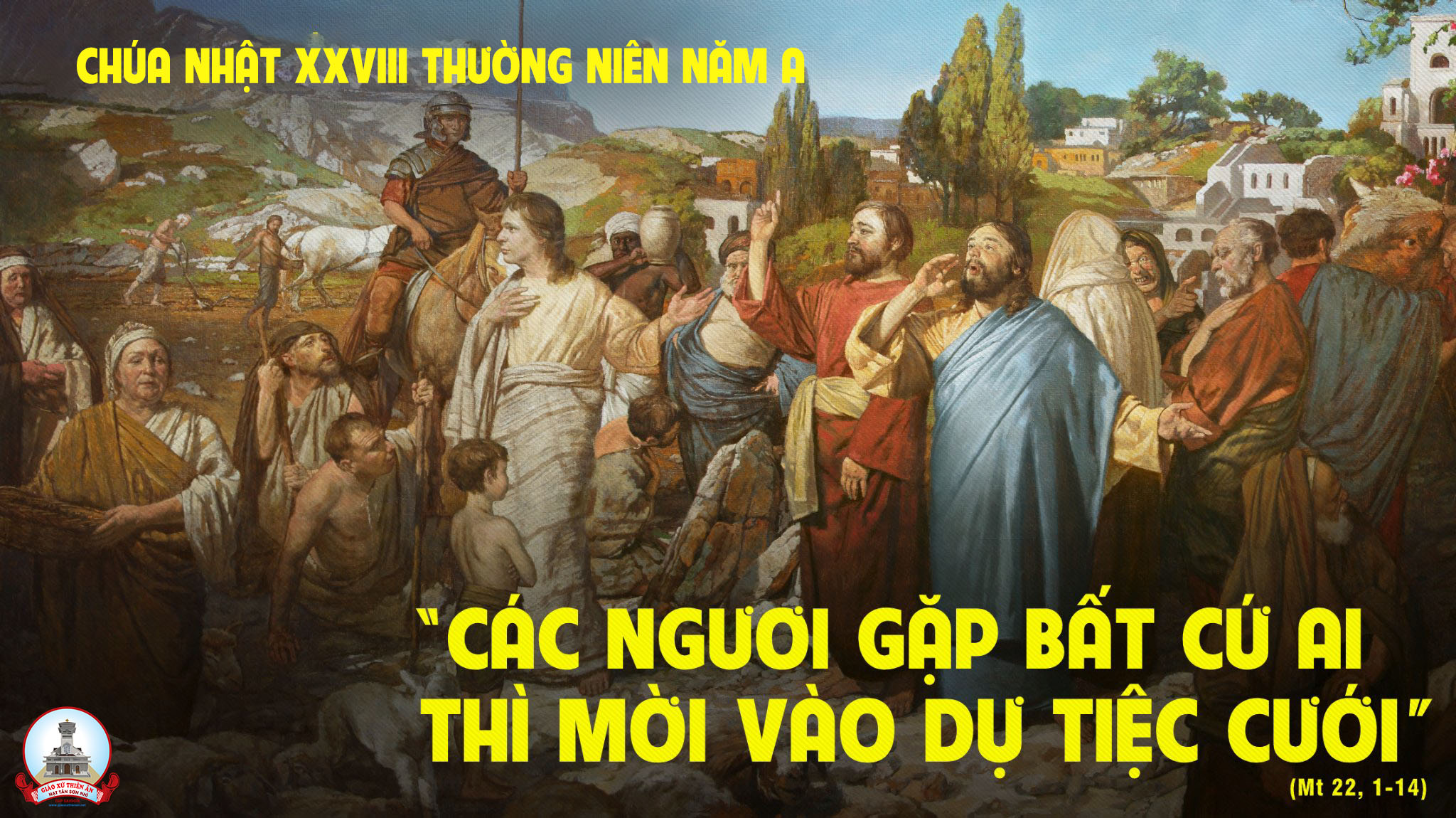 TẬP HÁT CỘNG ĐOÀN
Đk: Tôi ở trong nhà Chúa những năm tháng dài triền miên.
Alleluia - Alleluia:
Xin Thiên Chúa là Thân Phụ Đức Giê-su Ki-tô, Chúa chúng ta, soi mắt tâm hồn chúng ta, cho chúng ta nhận rõ đâu là niềm hy vọng mà ơn Ngài kêu gọi mang lại cho chúng ta.  Alleluia…
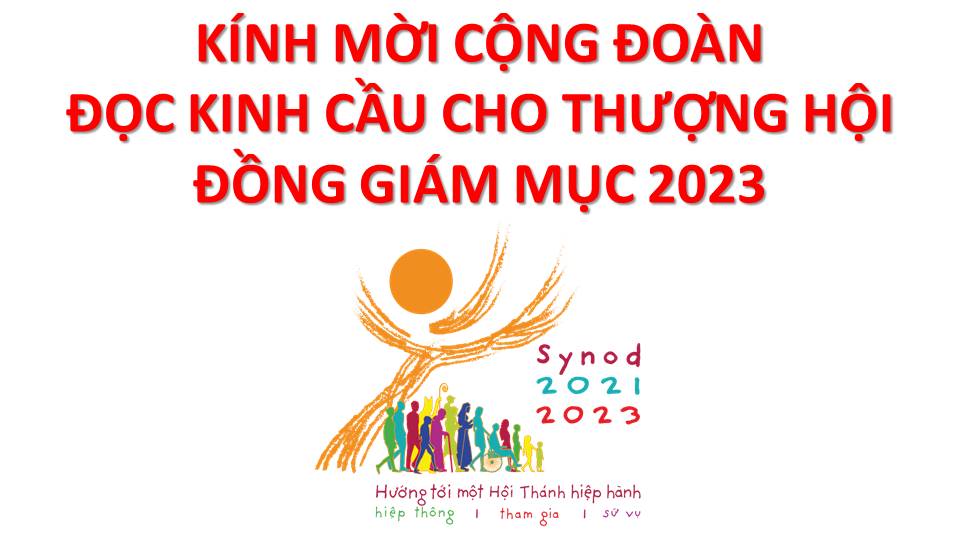 Lạy Chúa Thánh Thần là Ánh sáng Chân lý vẹn toàn,Chúa ban những ân huệ thích hợp cho từng thời đại, và dùng nhiều cách thế kỳ diệu để hướng dẫn Hội Thánh,
này chúng con đang chung lời cầu nguyện cho cácGiám mục, và những người tham dự Thượng Hội đồng Giám mục thế giới.
Xin Chúa làm nên cuộc Hiện Xuống mới trong đời sống HộiThánh, xin tuôn tràn trên các Mục tử ơn khôn ngoan và thông hiểu, gìn giữ các ngài luôn hiệp thông với nhau trong Chúa,
để các ngài cùng nhau tìm hiểu những điều đẹp ý Chúa, và hướng dẫn đoàn Dân Chúa thực thi những điều Chúa truyền dạy.
Các giáo phận Việt Nam chúng con, luôn muốn cùng chung nhịp bước với Hội Thánh hoàn vũ, xin cho chúng con biết đồng cảm với nỗi thao thức của các Mục tử trên toàn thế giới, ngày càng ý thức hơn về tình hiệp thông,
thái độ tham gia và lòng nhiệt thành trong sứ vụ của HộiThánh, Nhờ lời chuyển cầu của Đức Trinh Nữ Maria, Nữ Vương các Tông đồ và là Mẹ của Hội Thánh,
Chúng con dâng lời khẩn cầu lên Chúa, là đấng hoạt động mọi nơi mọi thời, trong sự hiệp thông với Chúa Cha và Chúa Con, luôn mãi mãi đến muôn đời. Amen.
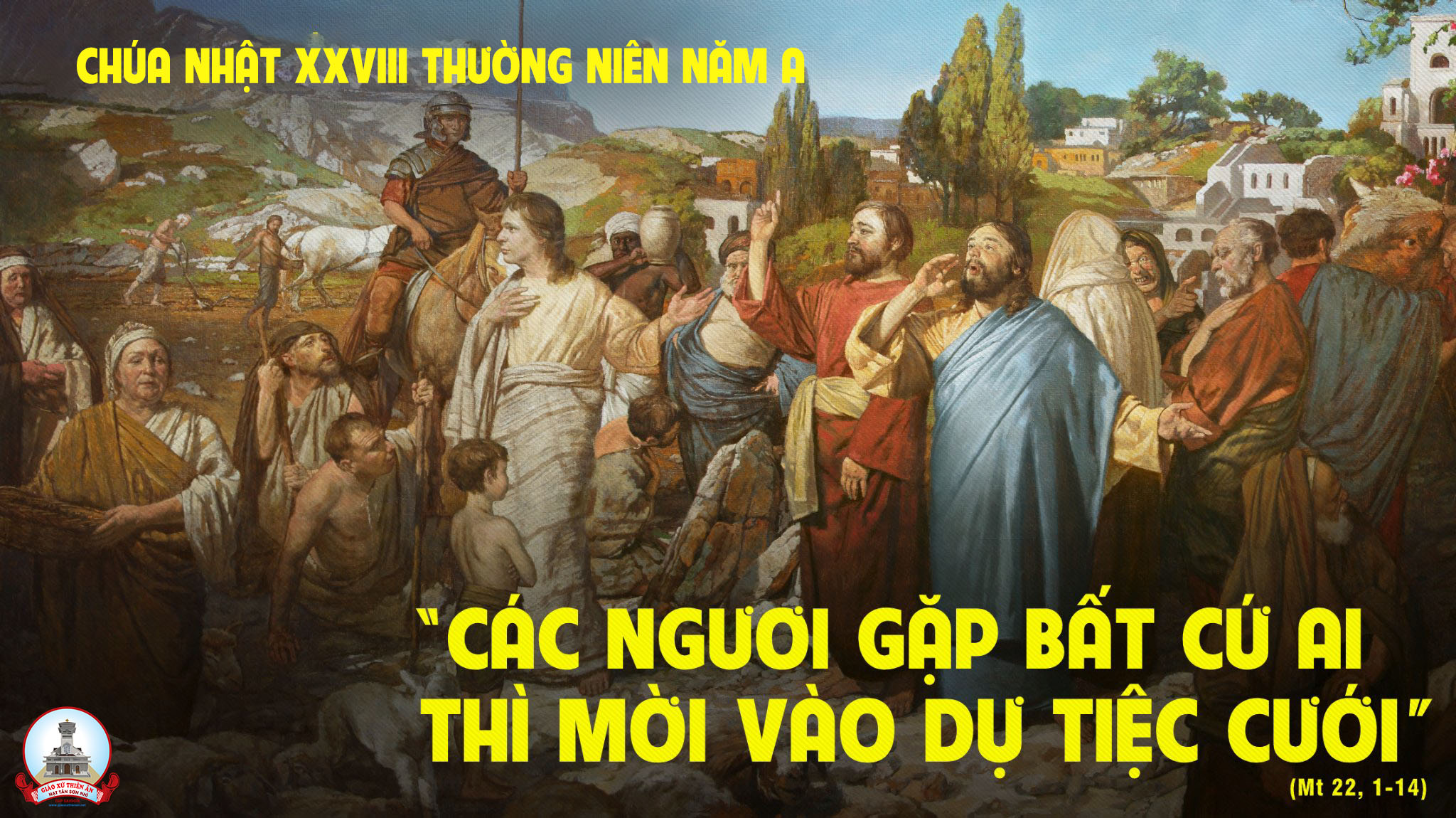 Ca Nhập LễMọi Nẻo ĐườngSơ Sourire
Đk: Lời ca vang cánh đồng bên muôn hoa tươi hồng, tim tôi rộn lên niềm vui. Lời ca vang cánh đồng bên muôn hoa tươi hồng, tôi vui mừng luôn trong Ðức Chúa Trời.
Tk1: Tất cả mọi nẻo đường của trần thế sẽ dẫn đưa ta về quê trời. Tất cả mọi lời thầm trong mây gió dìu ta đến cùng vầng thái dương.
Đk: Lời ca vang cánh đồng bên muôn hoa tươi hồng, tim tôi rộn lên niềm vui. Lời ca vang cánh đồng bên muôn hoa tươi hồng, tôi vui mừng luôn trong Ðức Chúa Trời.
Tk2: Tất cả mọi nẻo đường từ mặt đất đã đượm nhuần yêu thương của Người. Không lo chi mưa buồn hay sương gió, ta đi đến chân trời sáng tươi.
Đk: Lời ca vang cánh đồng bên muôn hoa tươi hồng, tim tôi rộn lên niềm vui. Lời ca vang cánh đồng bên muôn hoa tươi hồng, tôi vui mừng luôn trong Đức Chúa Trời.
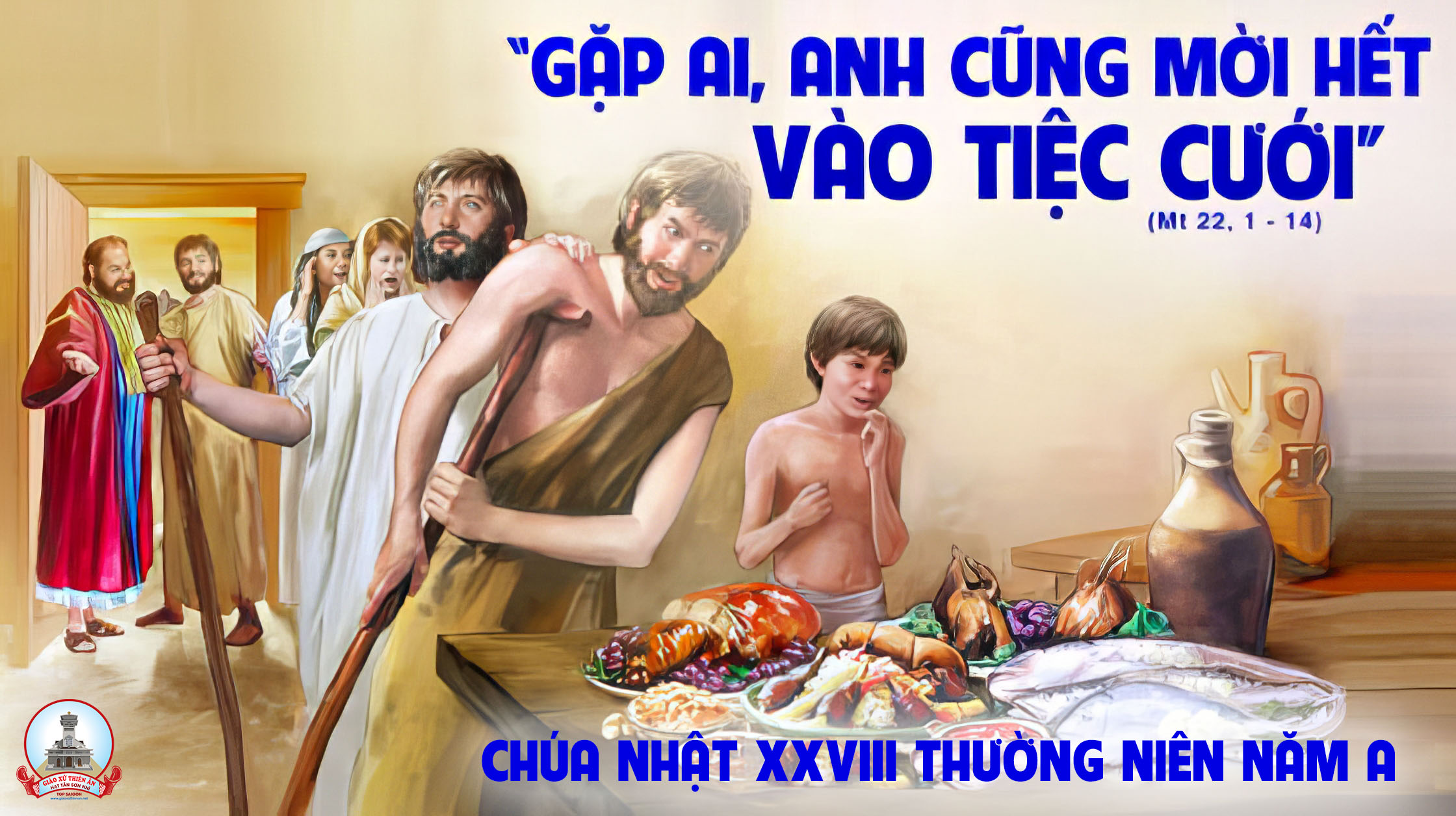 KINH VINH DANH
Chủ tế: Vinh danh Thiên Chúa trên các tầng trời.A+B: Và bình an dưới thế cho người thiện tâm.
A: Chúng con ca ngợi Chúa.
B: Chúng con chúc tụng Chúa. A: Chúng con thờ lạy Chúa. 
B: Chúng con tôn vinh Chúa.
A: Chúng con cảm tạ Chúa vì vinh quang cao cả Chúa.
B: Lạy Chúa là Thiên Chúa, là Vua trên trời, là Chúa Cha toàn năng.
A: Lạy con một Thiên Chúa,            Chúa Giêsu Kitô.
B: Lạy Chúa là Thiên Chúa, là Chiên Thiên Chúa là Con Đức Chúa Cha.
A: Chúa xóa tội trần gian, xin thương xót chúng con.
B: Chúa xóa tội trần gian, xin nhậm lời chúng con cầu khẩn.
A: Chúa ngự bên hữu Đức Chúa Cha, xin thương xót chúng con.
B: Vì lạy Chúa Giêsu Kitô, chỉ có Chúa là Đấng Thánh.
Chỉ có Chúa là Chúa, chỉ có Chúa là đấng tối cao.
A+B: Cùng Đức Chúa Thánh Thần trong vinh quang Đức Chúa Cha. 
Amen.
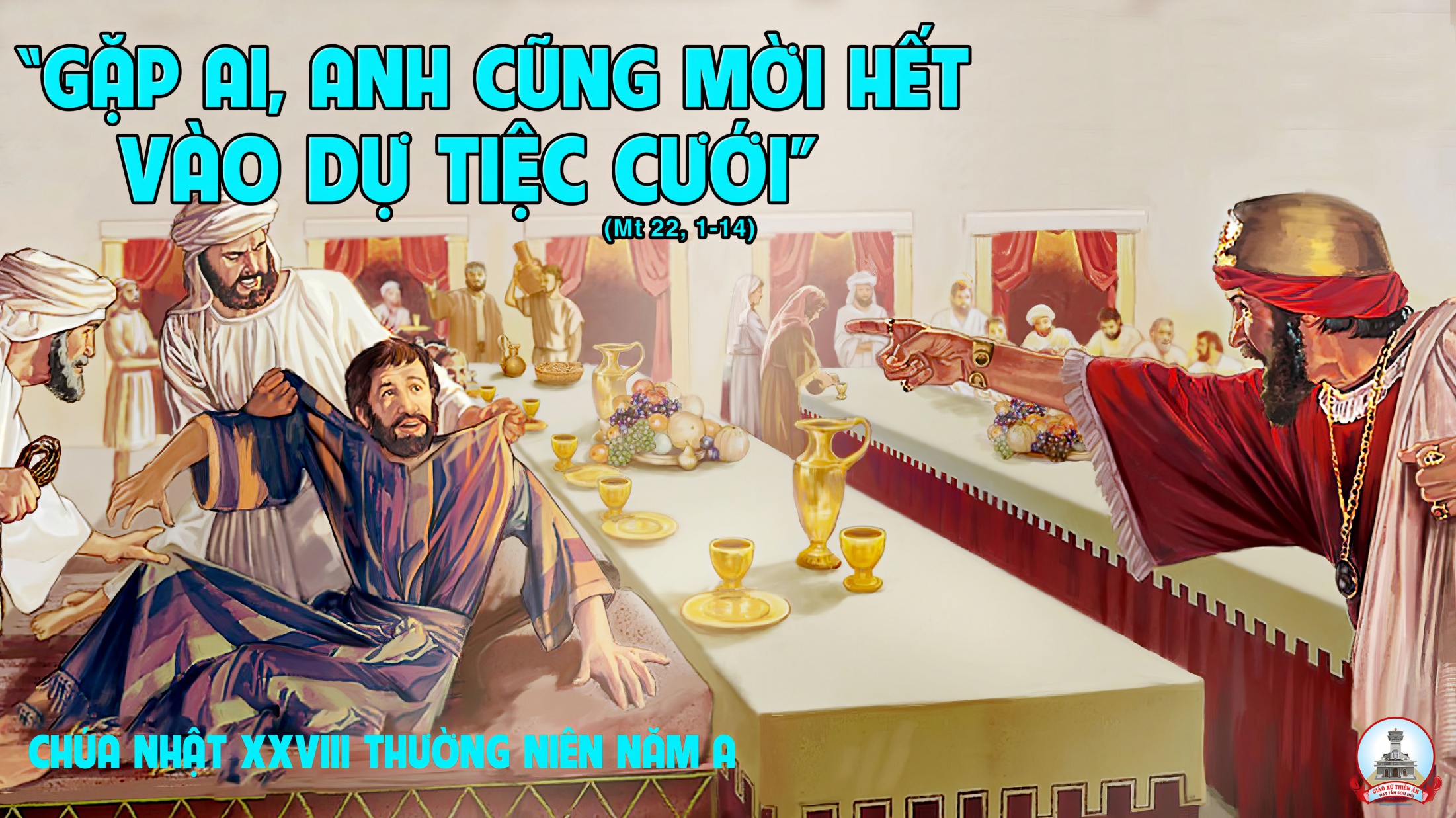 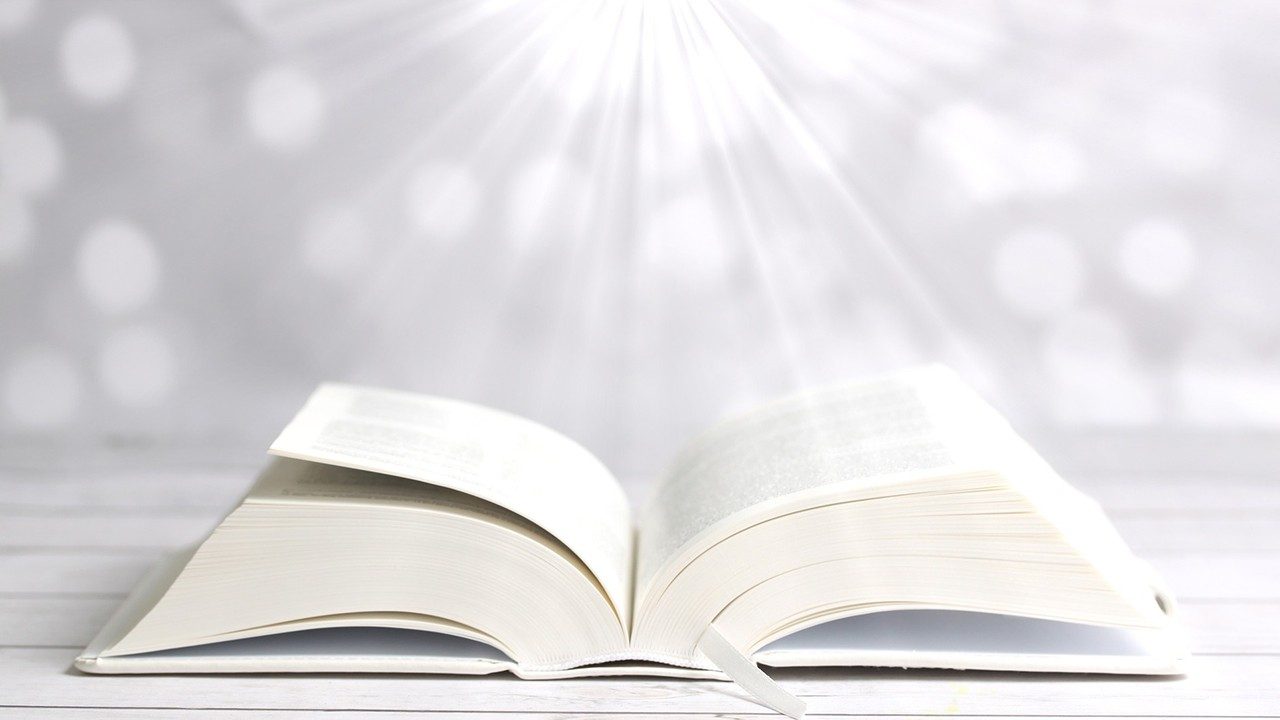 Bài đọc 1.
Bài trích ngôn sứ I-sai-a
Đức Chúa sẽ đãi một bữa tiệc và sẽ lau khô dòng lệ trên khuôn mặt mọi người.
Thánh Vịnh 22Chúa Nhật XXVIII Thường NiênNăm A
Đk: Tôi ở trong nhà Chúa những năm tháng dài triền miên.
Tk1: Có Chúa chăn dắt tôi nên tôi không còn thiếu gì. Trên đồng cỏ xanh tươi Ngài dẫn tôi vào nghỉ ngơi.
Đk: Tôi ở trong nhà Chúa những năm tháng dài triền miên.
Tk2: Dẫn tới bên suối trong cho tôi đây bồi dưỡng lại. Theo đường nẻo công minh, Ngài dẫn tôi vì Uy Danh.
Đk: Tôi ở trong nhà Chúa những năm tháng dài triền miên.
Tk3: Dẫu lúc qua lũng sâu, con đâu lo sợ khốn cùng. Bởi Ngài ở bên con, cầm sẵn côn trượng chở che.
Đk: Tôi ở trong nhà Chúa những năm tháng dài triền miên.
Tk4: Chúa thiết con bữa ăn ngay khi quân thù đối mặt. Xức dầu tỏa hương thơm và cứ châm rượu đầy ly.
Đk: Tôi ở trong nhà Chúa những năm tháng dài triền miên.
Tk5: Chúa vẫn che chở con trong ân thiêng và nghĩa tình. Con được ở vương cung qua tháng năm dài triền miên.
Đk: Tôi ở trong nhà Chúa những năm tháng dài triền miên.
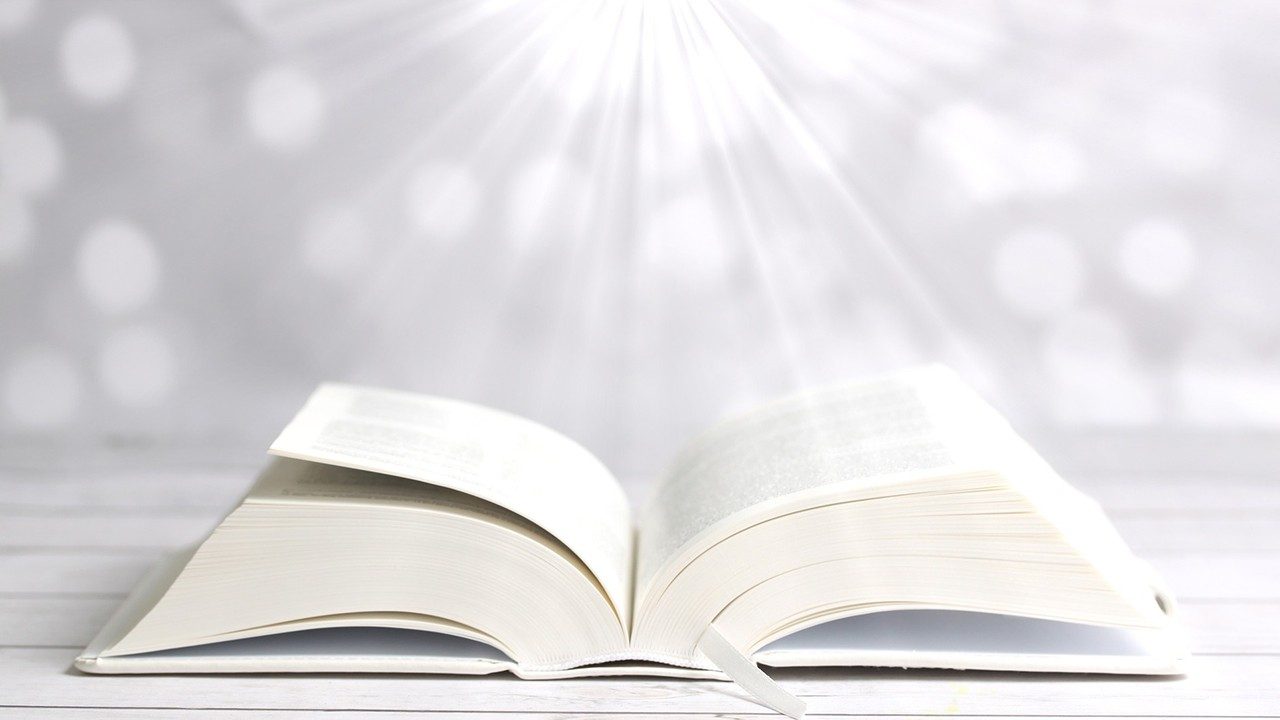 Bài đọc 2.
Bài trích thư của thánh Phaolo tôn đồ,
Gửi tín hữu Phi-lip-phê.
Với Đấng ban sức mạnh cho tôi, tôi chịu được hết.
Alleluia - Alleluia:
Xin Thiên Chúa là Thân Phụ Đức Giê-su Ki-tô, Chúa chúng ta, soi mắt tâm hồn chúng ta, cho chúng ta nhận rõ đâu là niềm hy vọng mà ơn Ngài kêu gọi mang lại cho chúng ta.  Alleluia…
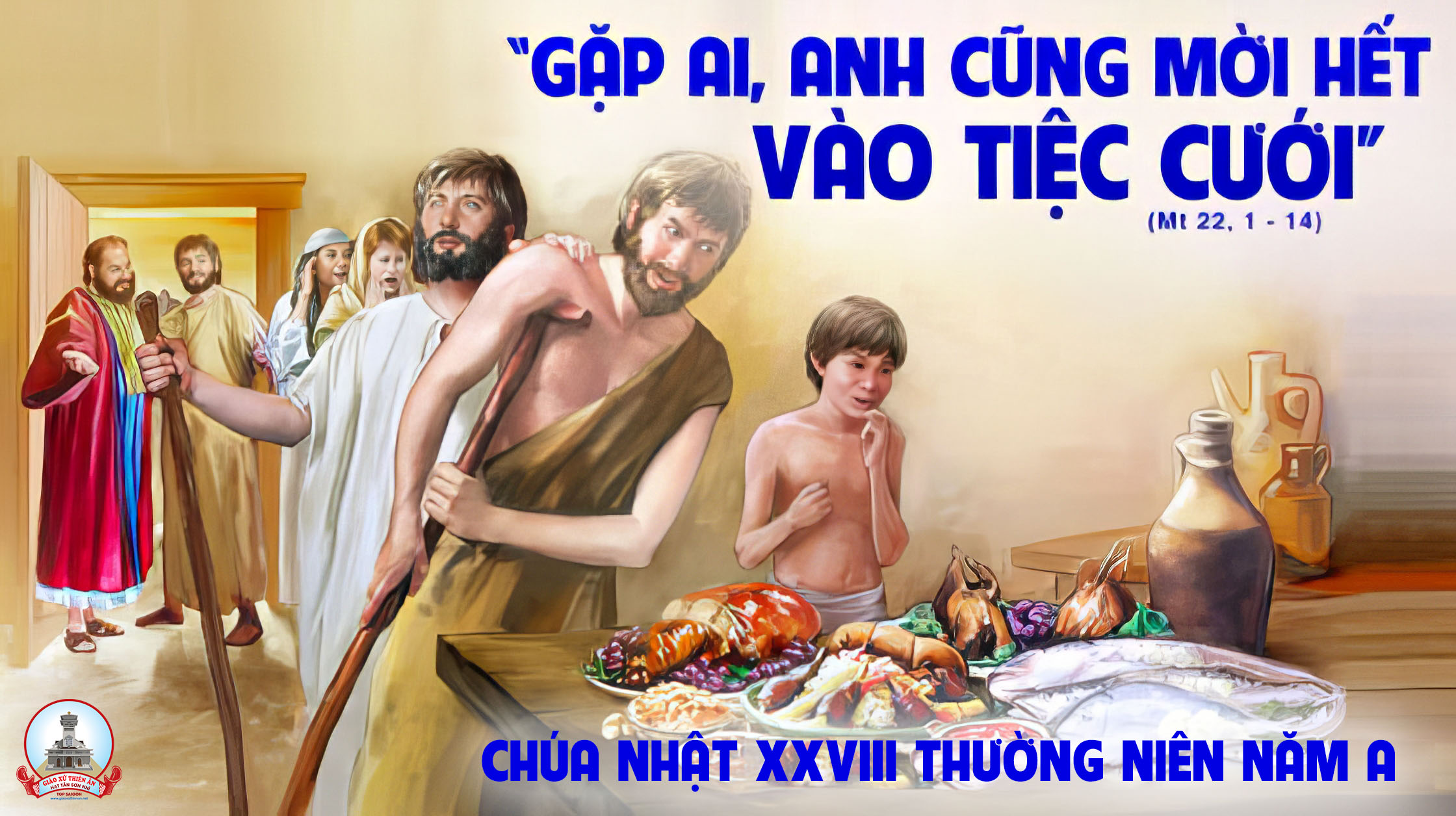 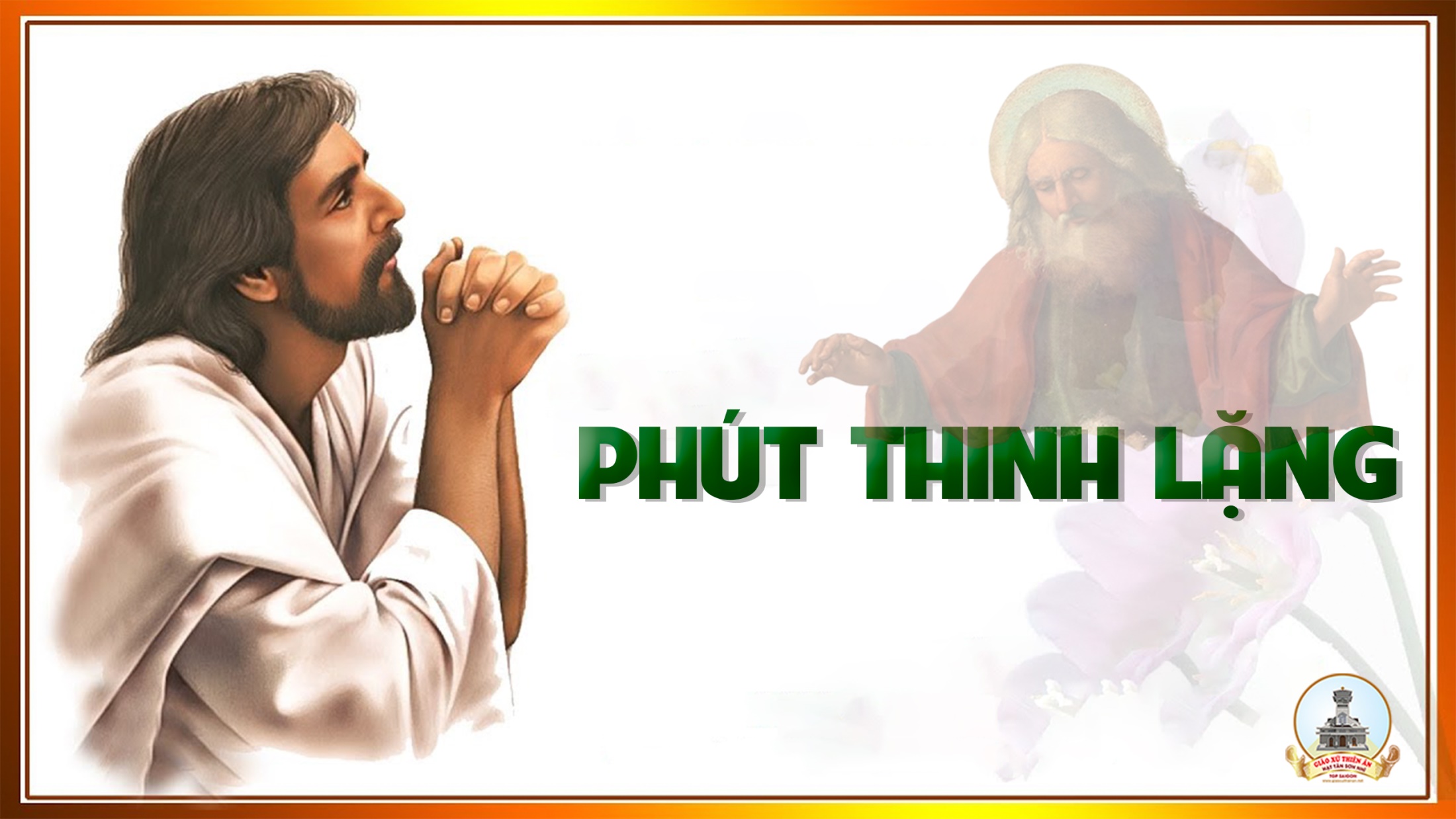 KINH TIN KÍNH
Tôi tin kính một Thiên Chúa là Cha toàn năng, Đấng tạo thành trời đất, muôn vật hữu hình và vô hình.
Tôi tin kính một Chúa Giêsu Kitô, Con Một Thiên Chúa, Sinh bởi Đức Chúa Cha từ trước muôn đời.
Người là Thiên Chúa bởi Thiên Chúa, Ánh Sáng bởi Ánh Sáng, Thiên Chúa thật bởi Thiên Chúa thật,
được sinh ra mà không phải được tạo thành, đồng bản thể với Đức Chúa Cha: nhờ Người mà muôn vật được tạo thành.
Vì loài người chúng ta và để cứu độ chúng ta, Người đã từ trời xuống thế.
Bởi phép Đức Chúa Thánh Thần, Người đã nhập thể trong lòng Trinh Nữ Maria, và đã làm người.
Người chịu đóng đinh vào thập giá vì chúng ta, thời quan Phongxiô Philatô; Người chịu khổ hình và mai táng, ngày thứ ba Người sống lại như lời Thánh Kinh.
Người lên trời, ngự bên hữu Đức Chúa Cha, và Người sẽ lại đến trong vinh quang để phán xét kẻ sống và kẻ chết, Nước Người sẽ không bao giờ cùng.
Tôi tin kính Đức Chúa Thánh Thần là Thiên Chúa và là Đấng ban sự sống, Người bởi Đức Chúa Cha và Đức Chúa Con mà ra,
Người được phụng thờ và tôn vinh cùng với Đức Chúa Cha và Đức Chúa Con: Người đã dùng các tiên tri mà phán dạy.
Tôi tin Hội Thánh duy nhất thánh thiện công giáo và tông truyền.
Tôi tuyên xưng có một Phép Rửa để tha tội. Tôi trông đợi kẻ chết sống lại và sự sống đời sau. Amen.
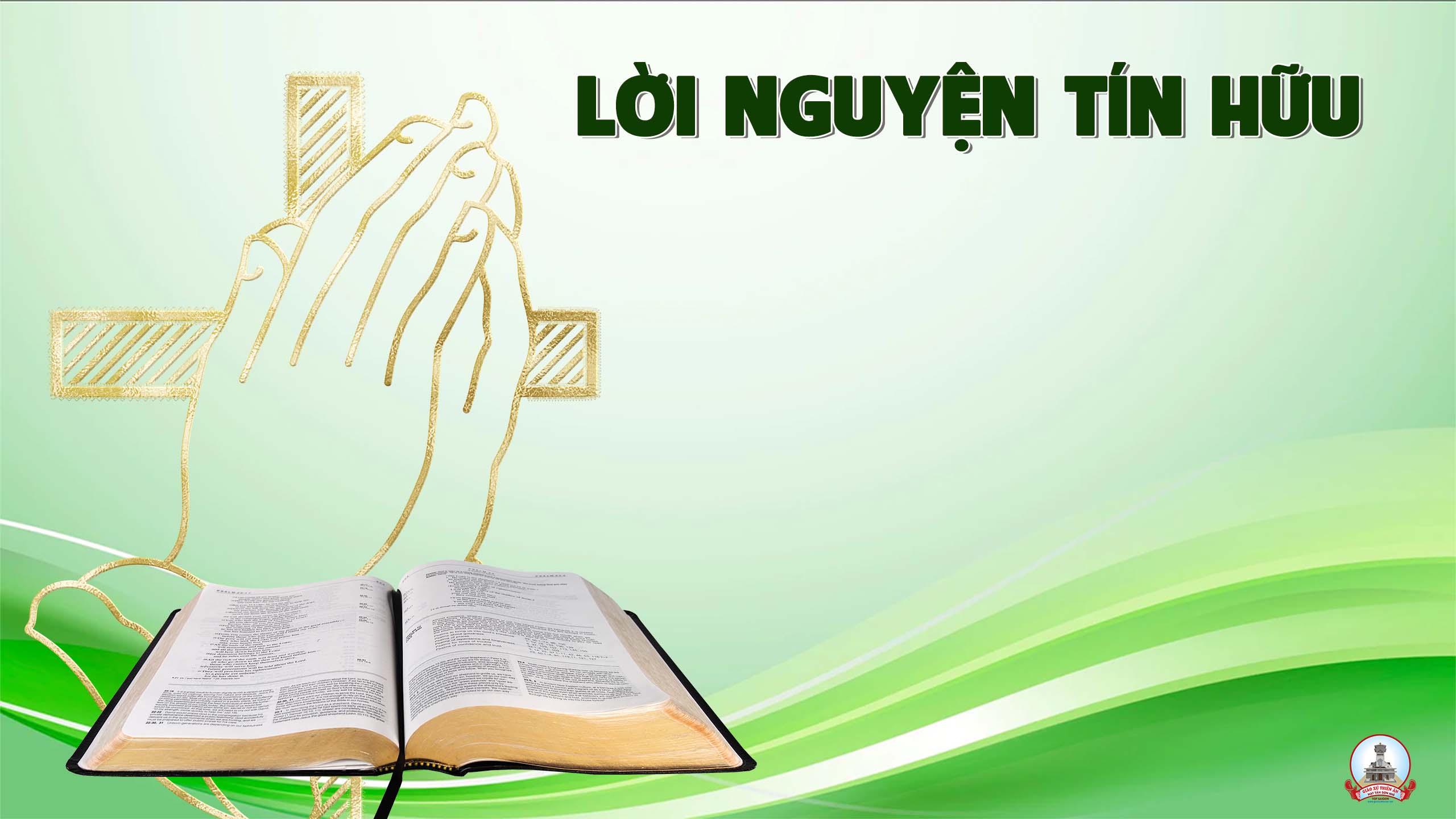 Thiên Chúa yêu thương quan phòng đã dọn sẵn tiệc Nước Trời và mời gọi chúng ta vào dự tiệc. Trong tâm tình khát khao được dự tiệc Nước Trời,
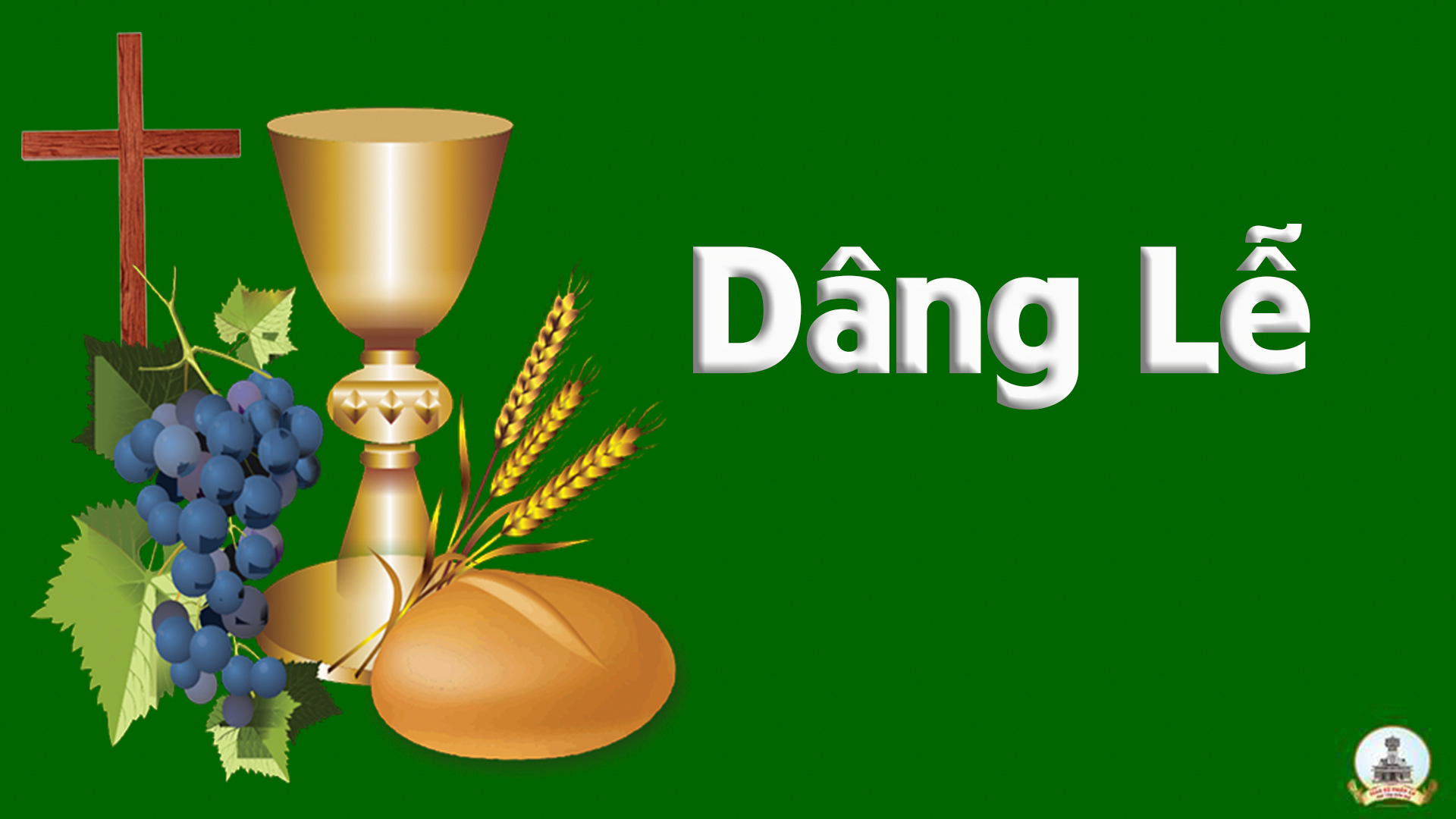 Chúng Con Dâng
Kim Long
Đk: Chúng con dâng về ngai uy linh, này bánh miến trắng tinh và rượu nho thơm ngát. Bao niềm yêu mến dâng dạt dào như hương khói triền miên. Nguyện Chúa thương nhận của lễ vẹn tuyền.
Tk1: Đây tâm hồn ước nguyện luôn mến yêu, luôn mến yêu một Chúa. Và tấm thân này yếu hèn hiệp dâng, hiệp dâng Chúa thiên tòa.
Đk: Chúng con dâng về ngai uy linh, này bánh miến trắng tinh và rượu nho thơm ngát. Bao niềm yêu mến dâng dạt dào như hương khói triền miên. Nguyện Chúa thương nhận của lễ vẹn tuyền.
Tk2: Muôn tâm hồn kết hiệp trong lễ dâng, trong lễ dâng thành kính. Nguyện Chúa thương tình đoái nhận, rủ thương rộng ban phúc thiên đình.
Đk: Chúng con dâng về ngai uy linh, này bánh miến trắng tinh và rượu nho thơm ngát. Bao niềm yêu mến dâng dạt dào như hương khói triền miên. Nguyện Chúa thương nhận của lễ vẹn tuyền.
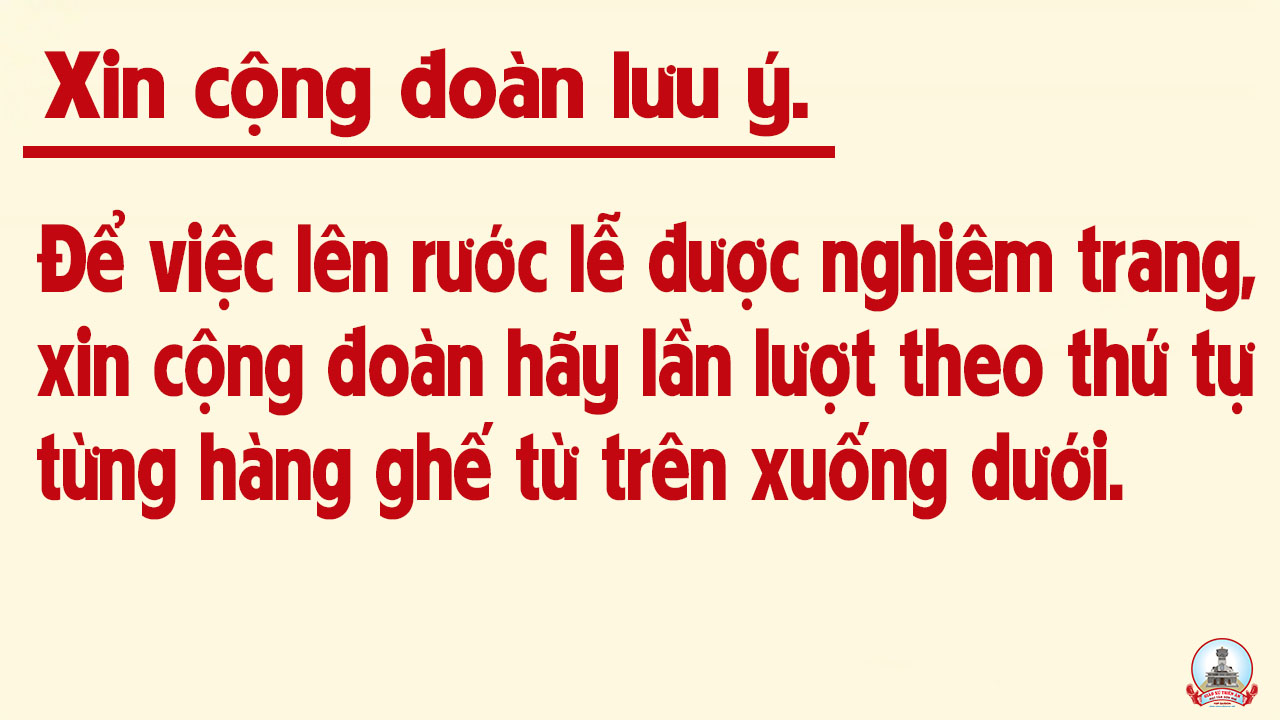 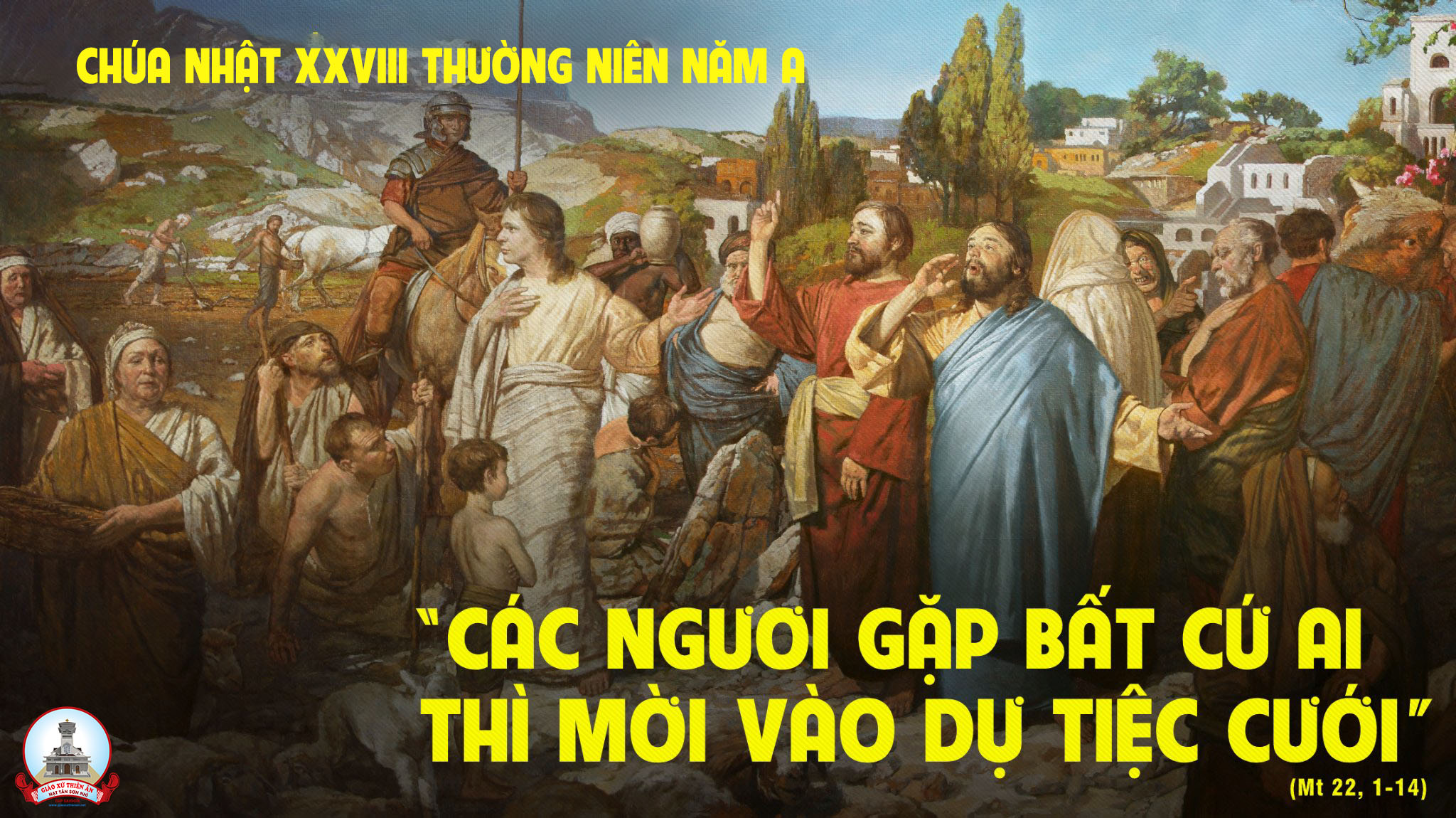 Ca Nguyện Hiệp LễChúa Đã Mời GọiLm. Thái Nguyên
Tk1: Có ai hiểu được ước mong của Chúa? Có ai hiểu được lòng Chúa khát khao? Vì Ngài chỉ muốn tình yêu, vì Ngài mong sống hiệp thông chia sẻ niềm vui.
*: Tình yêu của Chúa tha thiết gọi mời niềm vui của Chúa vẫn luôn mong chờ sự sống của Chúa luôn muốn trao ban cho hết mọi người.
Đk:  Này đây Chúa đã mời gọi con đi tới dự tiệc muôn ơn phúc. Nhưng đã bao lần con đã lỡ hẹn chối từ tình yêu. Này cuộc đời con sao quá hững hờ, sao qua ngu ngơ, để cho tim Chúa đợi chờ cho tình Ngài vẫn bơ vơ.
Tk2: Có ai hiểu được nỗi đau của Chúa? Có ai hiểu được lòng Chúa bao dung? Vì Ngài mong muốn đời ta tìm được hạnh phúc bình an yêu mến hòa chan.
*: Niềm đau của Chúa sâu lắng dường nào vì bao người đã đắm mê cuộc đời chạy theo phù phiếm nên đã sa chìm hư mất đời mình.
Đk:  Này đây Chúa đã mời gọi con đi tới dự tiệc muôn ơn phúc. Nhưng đã bao lần con đã lỡ hẹn chối từ tình yêu. Này cuộc đời con sao quá hững hờ, sao qua ngu ngơ, để cho tim Chúa đợi chờ cho tình Ngài vẫn bơ vơ.
Tk3: Ước chi chúng con biết luôn chọn Chúa, biết luôn sẵn sàng vượt thoát lo toan, để dự tiệc thánh Ngài ban, để được nhận lãnh hồng ân vui sống tình thân.
*: Này đây tiệc thánh cho hết mọi người mời con hãy biết biến đổi cuộc đời để con được sống trong Chúa rạng ngời cho đến ngàn đời.
Đk:  Này đây Chúa đã mời gọi con đi tới dự tiệc muôn ơn phúc. Nhưng đã bao lần con đã lỡ hẹn chối từ tình yêu. Này cuộc đời con sao quá hững hờ, sao qua ngu ngơ, để cho tim Chúa đợi chờ cho tình Ngài vẫn bơ vơ.
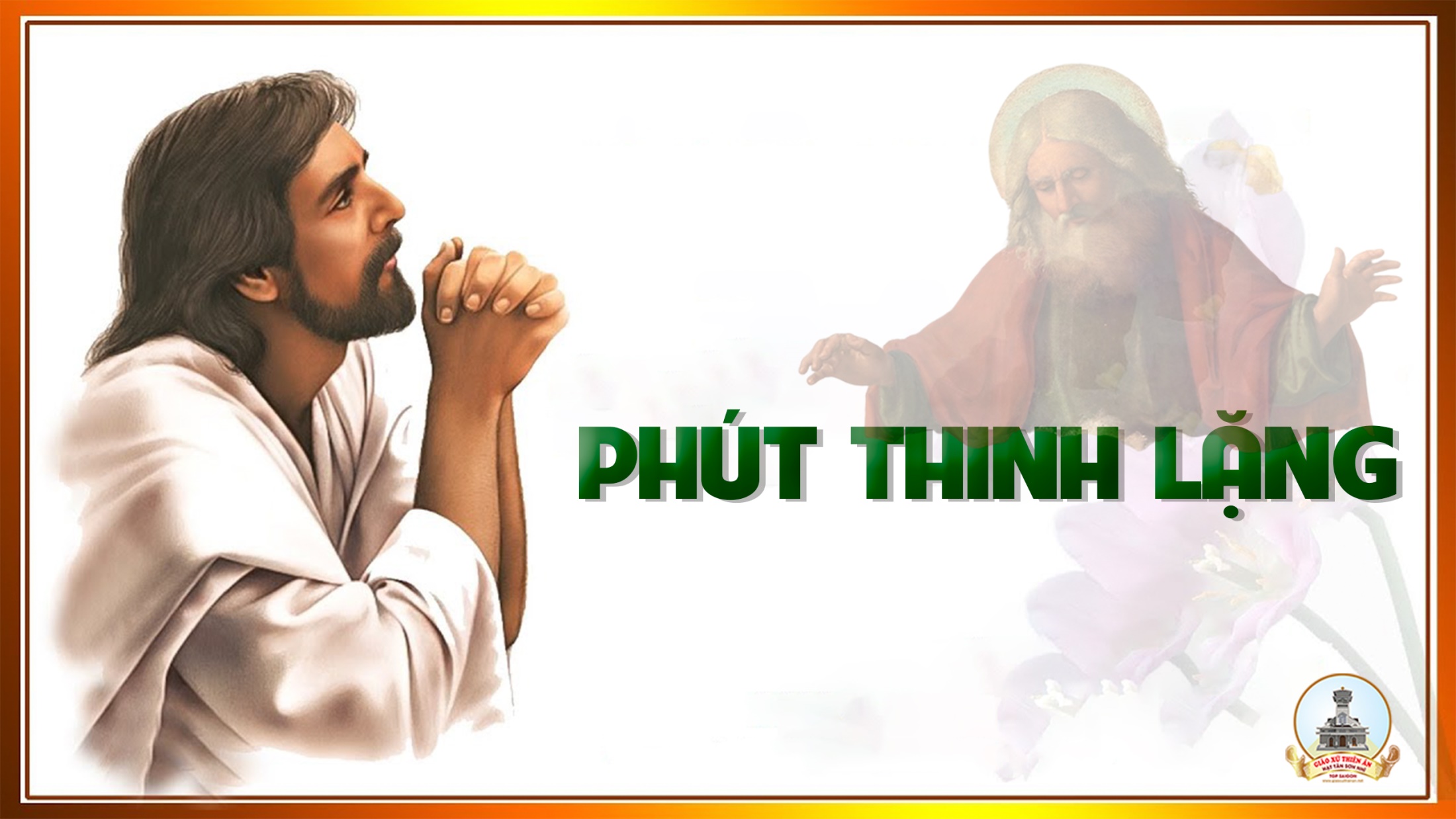 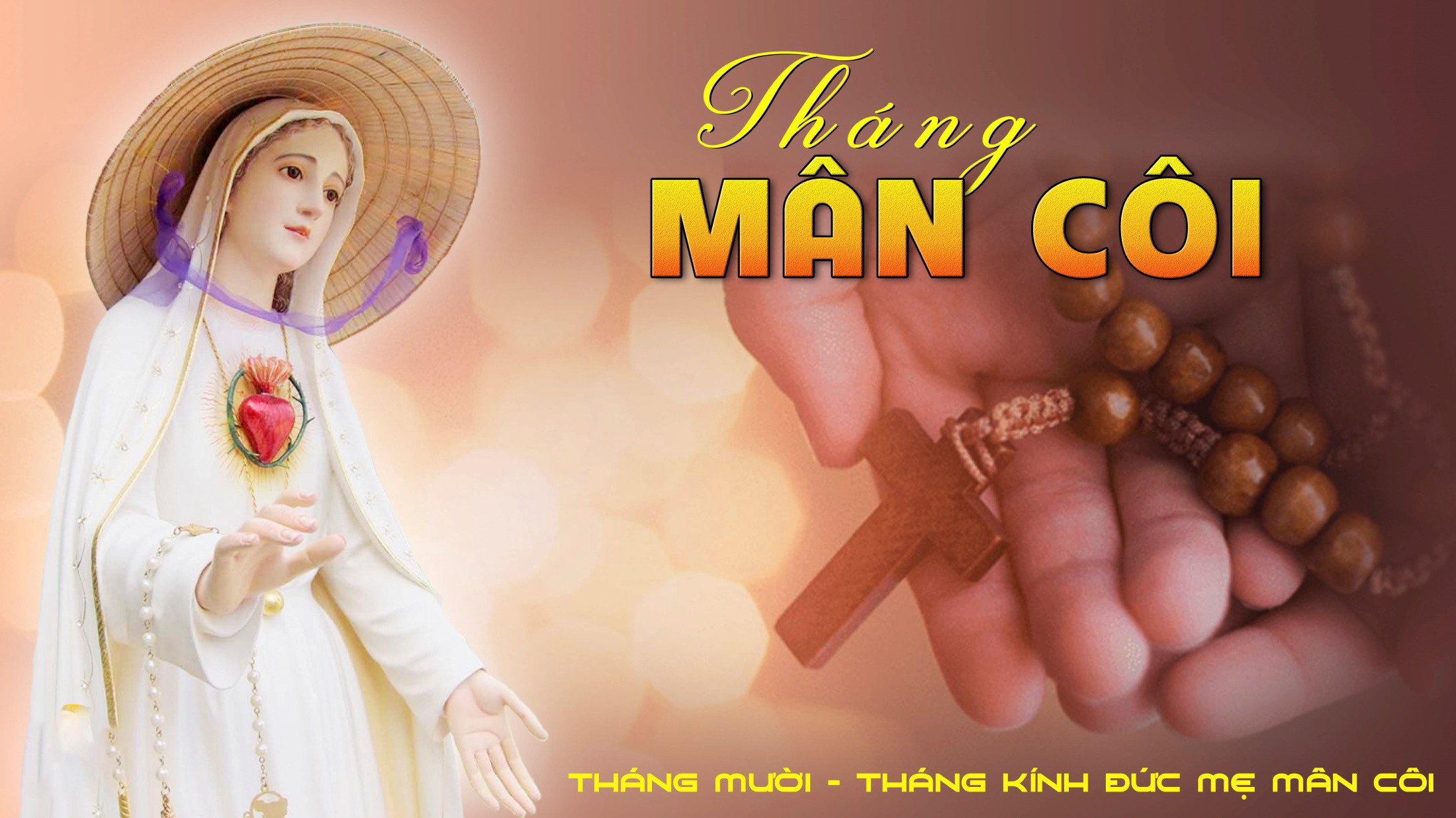 Ca Kết LễHoan Ca MariaKim Long
Tk1: Trong nắng mai huy hoàng rộn ràng chim trời ca hót, muôn đóa hoa đẹp tươi, theo Thần sứ con dâng lời.
Đk: Kính mừng Ma-ri-a đầy ơn phúc, Thiên Chúa ở cùng Mẹ liên, đẹp tươi diễm lệ khôn sánh, ngàn đời dâng lời hoan ca Ma-ri-a.
Tk2:  Trong bóng đêm chập chùng bầu trời thêu ngàn tinh tú, muôn tiếng ca đầy vơi theo Thần sứ con dâng lời.
Đk: Kính mừng Ma-ri-a đầy ơn phúc, Thiên Chúa ở cùng Mẹ liên, đẹp tươi diễm lệ khôn sánh, ngàn đời dâng lời hoan ca Ma-ri-a.
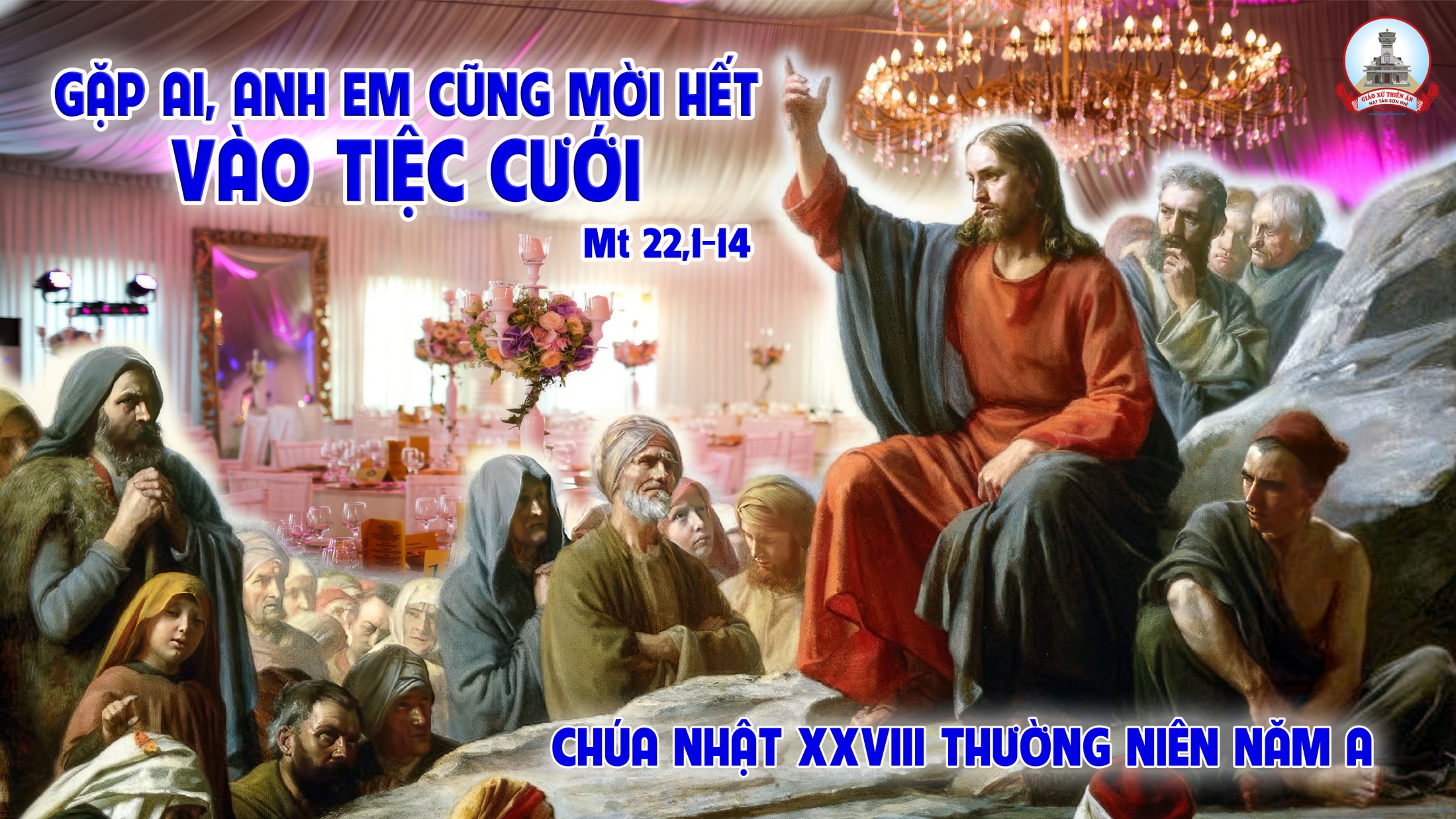